DEPARTAMENTO DE CIENCIAS ECONÓMICAS ADMINISTRATIVAS Y DE COMERCIO

CARRERA DE FINANZAS Y AUDITORIA
“ELABORACIÓN DE COSTOS POR AFECTACIÓN DE LA CARRERA DE INGENIERÍA EN  FINANZAS Y AUDITORÍA DEL DEPARTAMENTO CEAC DE LA UNIVERSIDAD DE LAS FUERZAS ARMADAS – ESPE”
WILSON VINICIO SUNTAXI SUQUILLO	 ECON. LÓPEZ MAYORGA ROSA
                        AUTOR				DIRECTORA
ASPECTOS GENERALES
JUSTIFICACIÓN
CEAACES
MODELO DE EVALUACIÓN INSTITUCIONAL
LOES
Art. 93, Art. 94 Y Art. 95
Art. 24
…”los recursos se distribuirán con base a criterios de calidad, eficiencia, equidad, justicia y excelencia académica, que entre otros parámetros…
…a) Número de estudiantes y costo por carrera y nivel…”,
OBJETIVOS
OBJETIVO GENERAL
OBJETIVOS ESPECÍFICOS
DESCRIPCIÓN DE LA CARRERA
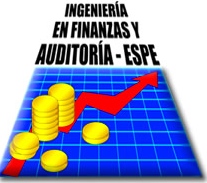 MARCO REFERENCIAL
MARCO LEGAL
MARCO TEÓRICO
METODOLOGÍA
PROPUESTA
METODOLOGÍA  DE  COSTEO POR AFECTACIÓN
COSTOS DIRECTOS
COSTOS INDIRECTOS
OBJETO DE COSTOS
COSTO DE LA CARRERA DE INGENIERÍA COMERCIAL MODALIDAD PRESENCIAL
COSTO DE LA CARRERA DE INGENIERÍA COMERCIAL MODALIDAD DISTANCIA
CONCLUSIONES
La información proporcionada para el proceso de costeo fue satisfactoria en forma parcial; la información se encontró debidamente actualizada en el semestre octubre 2015 - febrero 2016, lo cual permitió determinar el costo real de los estudiantes de la carrera de Ingeniería en Finanzas y Auditoría de la Universidad de las Fuerzas Armadas ESPE al semestre indicado.
La falta de la autonomía de las carreras, impide un adecuado tratamiento y distribución de costos, dado que los estudiantes de Ingeniería en Finanzas y Auditoría reciben clases en la misma aula junto a estudiantes de otras carreras.
Conforme al modelo de costos por afectación propuesto, se principalizan los costos directos e indirectos en la carrera, permitiendo enfocar las acciones correspondientes, en aquellos costos que tienen un mayor grado de  afectación sobre el costo total de la carrera y el costo individual por estudiante. De esta manera el costo para la carrera de Ingeniería en Finanzas y Auditoría presencial es de US$1´543.492,01 correspondiente a un costo por estudiante de US$ 2.259,87
RECOMENDACIONES
Asignar una persona responsable de mantener la actualización de los datos para el costeo de las carreras y de estudiantes en cada periodo académico con el fin de conocer los costos reales.
Realizar la planificación y formulación del presupuesto con base a Costos afectando según corresponda a cada una de las carreras del departamento de Ciencias Económicas, Administrativas y de Comercio.
Con base en el presente estudio de investigación la dirección del departamento de Ciencias Económicas, Administrativas y de Comercio puede definir estrategias y metas con el fin de mejorar el desempeño de los docentes y mejorar la calidad de la educación de la carrera de Ingeniería en Finanzas y Auditoría
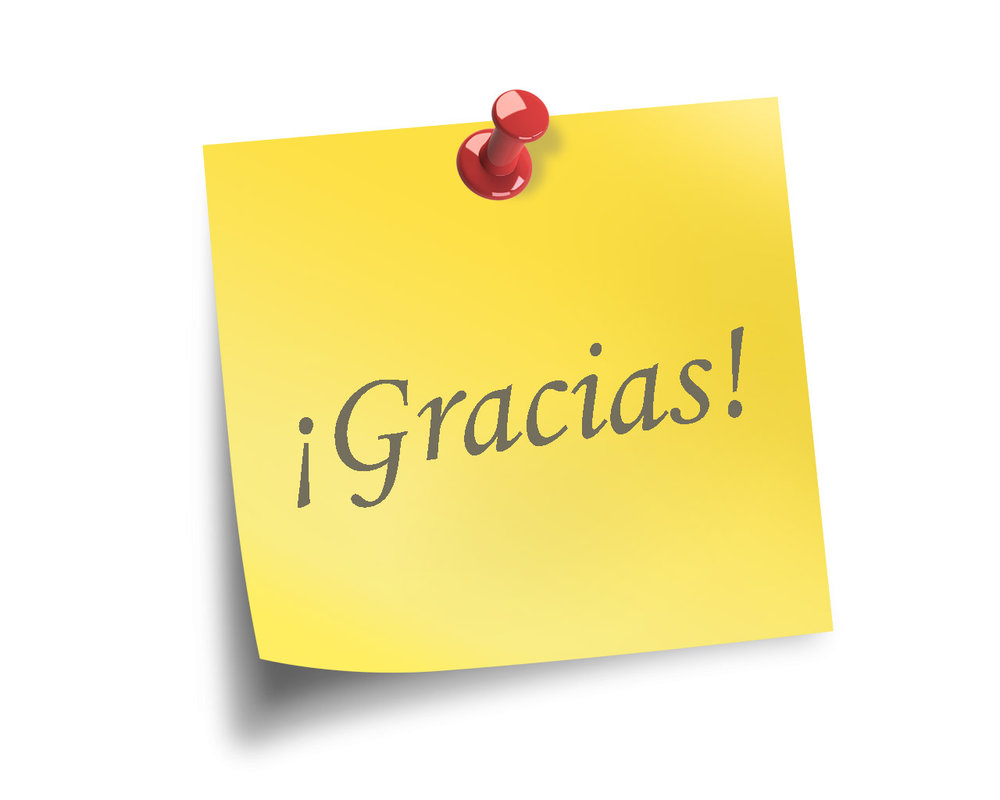